Insert Logo
IEAT 2024: I Learn, I Grow , I EatPortfolio
Educational District:
School Name:
Name of Principal:
Class:
Tell us your story...with lots of graphics
250  word limit
Section A –Innovative product
What is the issue?



(Insert text here)
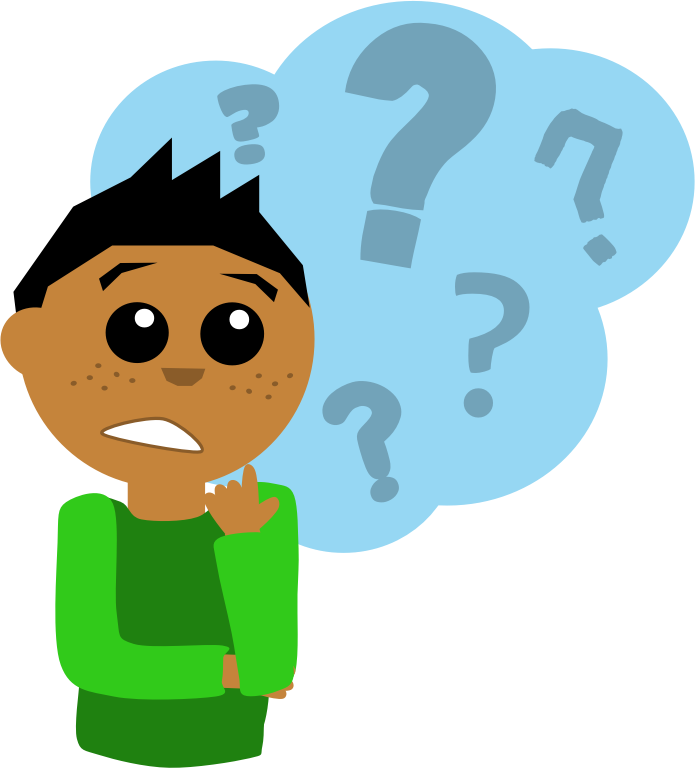 Tell us about your product...
Describe your product

(Insert text here)

Purpose- What is this product going to do?

(Insert text here)
What will you use?
Materials/Tools 

(Insert text/ pictures here)
What will your product look like?
Drawing/sketches/labels/dimensions

(Insert here)
How will your product help?
Benefits of the product


(Insert text here)
Finished Innovative product!
(Insert pictures here)
Section B- Value Added Product(Insert pictures  here)
Tell us about your product
Describe your product

(Insert text here)

Purpose- What is this product going to do?

(Insert text here)
What did you put in it?
Ingredients
(Insert text /pictures here)


Picture of the label
How will your product help?
Benefits of the product

(Insert text here)
The end
Mark scheme